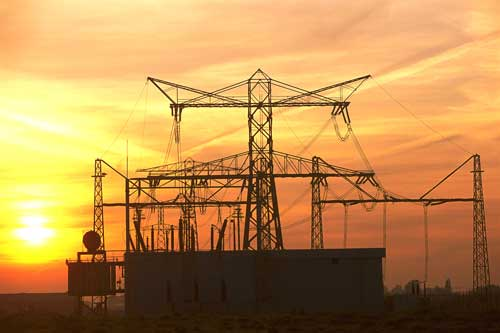 Energetika
Úvod do energetiky
Energetika v ČR
Role státu v energetice
Fukušima- dopady na evropskou energetiku
2
Energie obecně
Základní funkcí a vlastností každého ekosystému je schopnost jímat, transformovat, akumulovat a dále přenášet nejrůznější formy energie
Například na naší Zemi existuje spojitý tok energie a látek, globálně uzavřený, nikoliv izolovaný. Jako jediný relativně konstantní vstup je sluneční energie. 
V rámci tohoto uzavřeného systému jsou celková množství látek a vstup energie globálně limitovány.
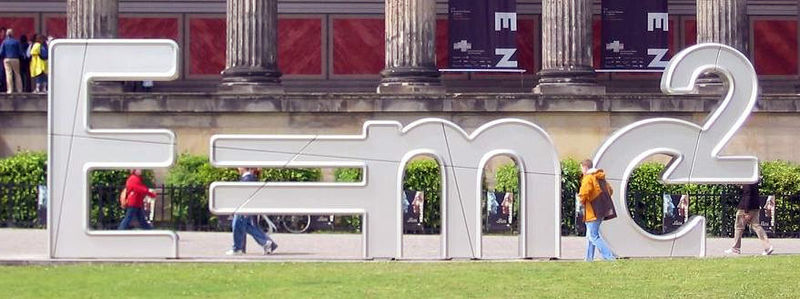 3
Energetický tok
začíná energií sluneční, která se prostřednictvím fotosyntézy přeměňuje v zelených rostlinách v energii chemickou, ukládanou v jejich biomase. 
Z této formy přechází potravními řetězci, přičemž je postupně využívána a přeměňována
4
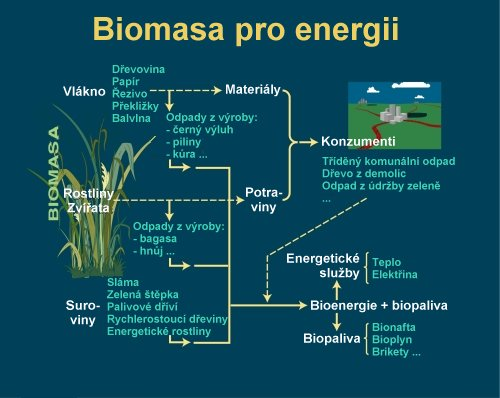 5
„Revoluce“
Neolitická revoluce
Vytváření zemědělských polí
Systematické odebírání úrody – biomasy
Nutnost materiálových a energetických vstupů
Průmyslová revoluce
Nové zdroje energie, nastal neobyčejný rozvoj technologií, postupně vznikla dnešní globální průmyslová civilizace. 
Dřevo jako hlavní zdroj energie bylo nahrazeno uhlím
6
Ekonomické souvislosti rozvinuté společnosti
Rozvinutá společnost se vyznačuje vysokou produkcí a spotřebou 
Hospodářský růst je charakteristickým rysem industriální společnosti
Meadows a kol. (1972)
Vývoj světové ekonomiky 1900 - 1970
7
Meadows a kol. (1972)
Růst světové ekonomiky po zkoumané období přibližně o 5 % ročně 
Zdvojnásobila se těžba surovin, výroba oceli, produkce potravin, ale také množství znečištění ( škodlivých emisí do ovzduší, odpadních vod, odpadů všeho druhu) a celková zátěž prostředí
Devastace prostředí, čerpání neobnovitelných zdrojů a do jisté míry i devastace obnovitelných zdrojů rostly v podstatě paralelně s růstem průmyslové výroby a všech ekonomických aktivit lidstva
8
Denní spotřeba energií oproti energetické spotřebě potravin
Při použití ohně a pěstování obilí: až 5 x vyšší 
Moderní společnost: až 100 x vyšší
ALE: Vysoká spotřeba energie nemusí vždy znamenat vyspělost nebo vysokou životní úroveň
Záleží na geografických podmínkách, dostupnosti potravin a potřebnosti dopravy…
9
Energetika v ČR
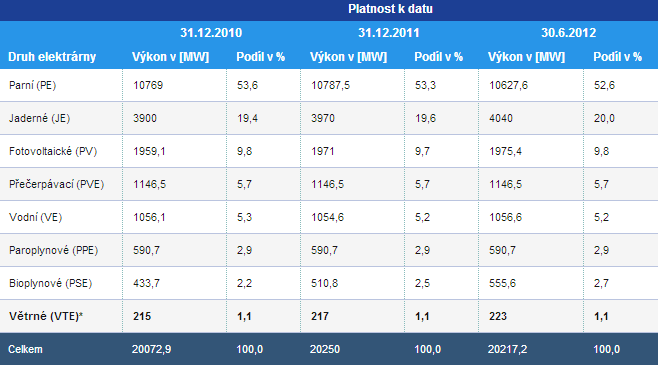 10
Energetika
Elektroenergetika – rozdělení distribučních území
Plynárenství – rozdělení distribuční území
Palivový mix
Palivový mix ČR v roce 2010
Uhlí: 29,71%
Zemní plyn: 27,88%
Topný olej: 0,06%
Jádro: 18,54%
Voda > 10MW: 4,54%
Voda < 10 MW: 4,47%
Ostatní OZ: 14,80%
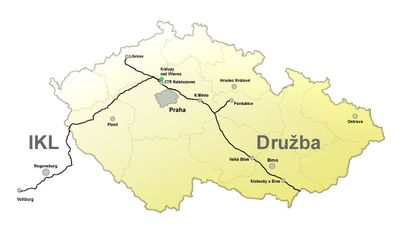 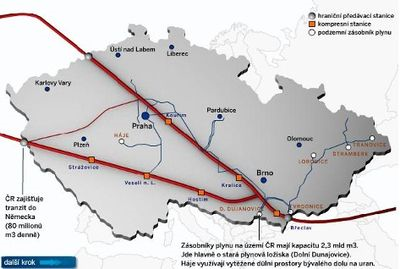 15
Role státu v energetice
Státy se snaží zabezpečit dosažitelnost energetických komodit
Regulace odvětví
Užívání rozpočtových výdajů na stimulaci vybraných segmentů energetického trhu
Investiční subvence
Daně
16
ČR: Energetický regulační úřad
Hlavní úkoly:
Podpora hospodářské soutěže
Podpora obnovitelných zdrojů energie
Ochrana zájmu spotřebitelů
Provádí:
Cenová rozhodnutí
Prováděcí vyhlášky
Stanovuje kvalitu dodávek a služeb
17
Státní energetická inspekce ČR
Podřízena MPO
Kontroluje dodržování energetické legislativy
Výsledek činnosti:
Sankční opatření
Analýzy o chování subjektů
18
Ministerstvo průmyslu a obchodu ČR
Vydává státní souhlas a vyjadřuje se k výstavbě nových zařízení
Zabezpečuje plnění závazků z mezinárodních smluv
Informuje EK v případě náhlé krize na trhu s energiemi
Informuje členské státu EU o en. Situaci
Zajišťuje v případě potřeby nabídkové řízení na nové výrobní kapacity
Vyjadřuje se k politice územního rozvoje
19
Operátor trhu s elektřinou a. s.
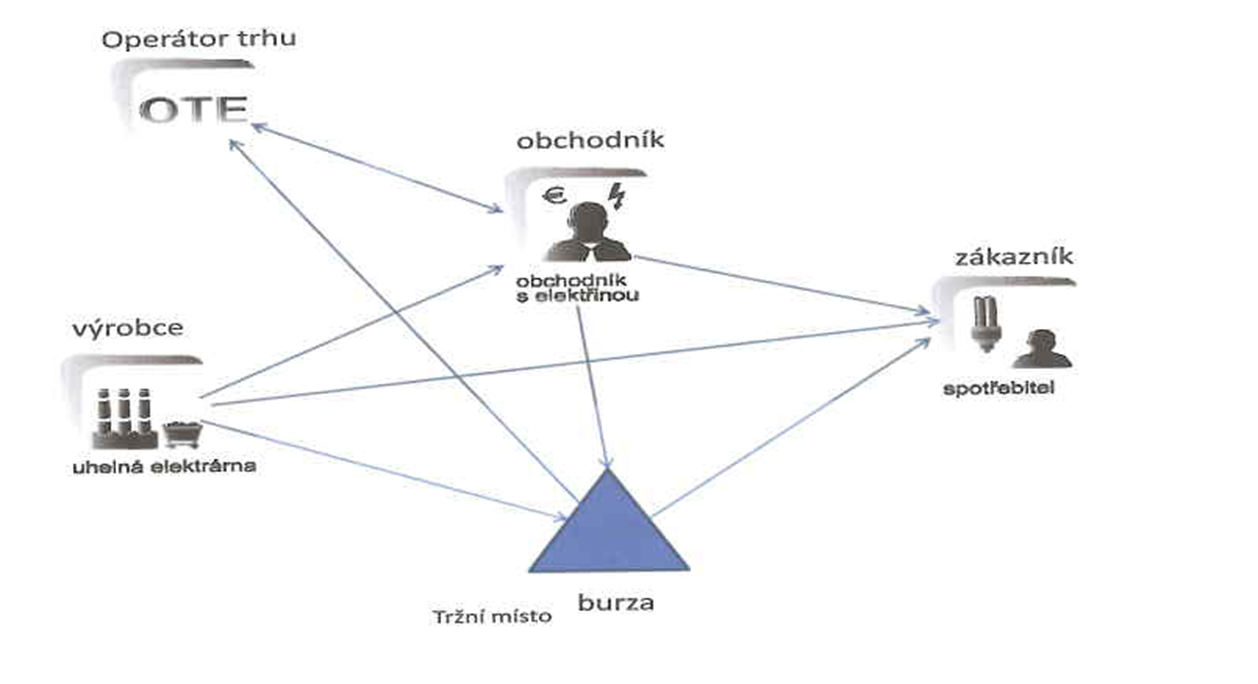 20
Energetické burzovní trhy
Komoditní cena se vytváří na burzovní trzích, případně funguje bilaterálně mezi obchodníky a výrobci
Nejznámější burzovní trhy:
www.eex.com – evropská energetická burza v Lipsku
www.pxe.cz – pražská energetická burza
Účastníci trhu s elektřinou
Základní legislativní normy
Zákon č. 458/2000 Sb., energetický zákon 
Zákon č. 406/2000 Sb.,	o hospodaření energií
23
Fukušima- dopady na evropskou energetiku
Fukušima- dopady na evropskou energetiku
Změna energetické politiky některých států
Snaho o přísnější dohled nad JE
Proces povolování prodloužení životnosti JE bude složitější
Investiční a provozní náklady se zvýší
Starší JE budou odstaveny či nuceny do investic do zlepšení
Fukušima- dopady na evropskou energetiku
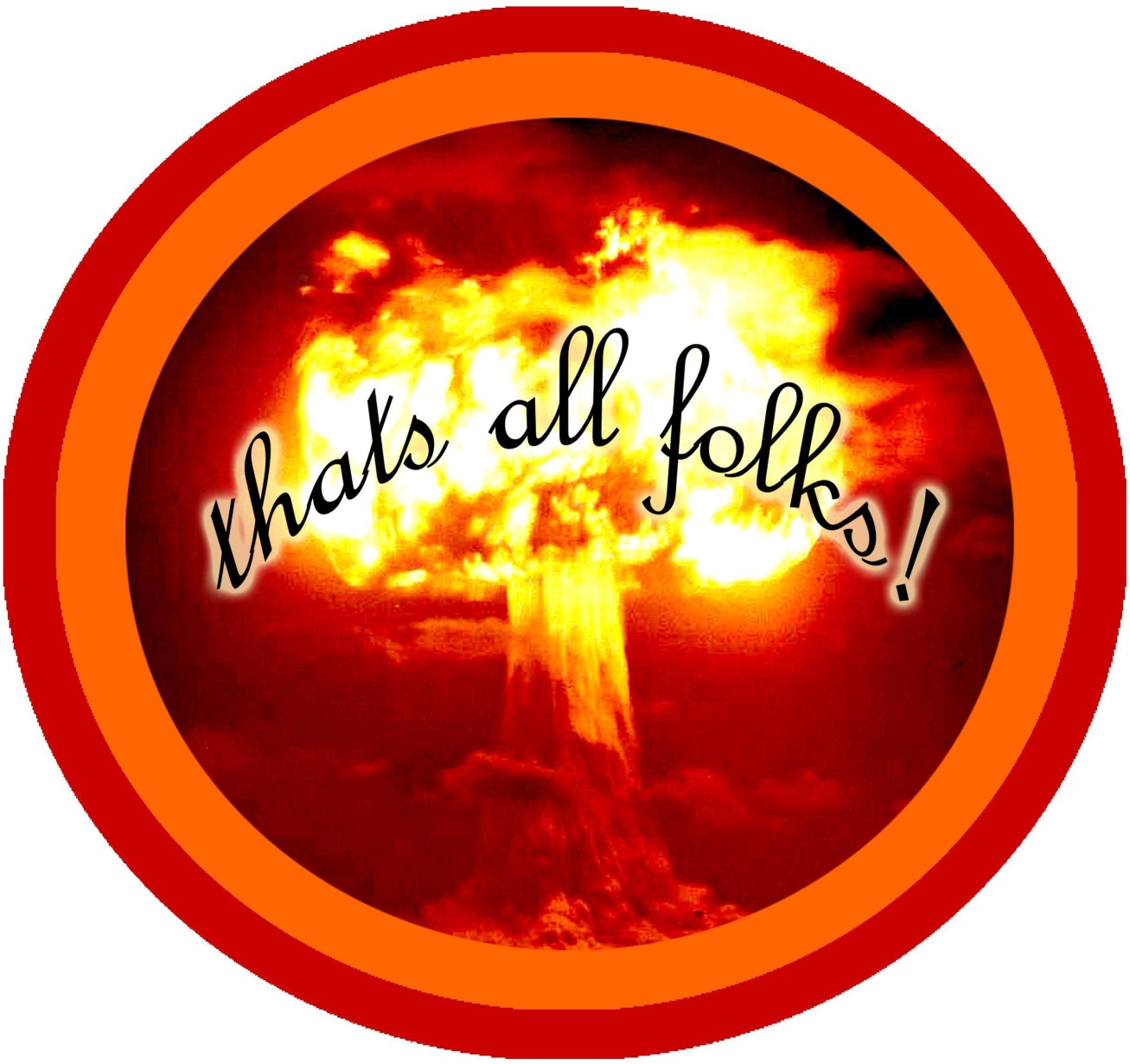 27
(Děkuji za pozornost)